Figure 1. Results of the survey assessing the work of biocurators; the survey was presented during the 2021 AGM of the ...
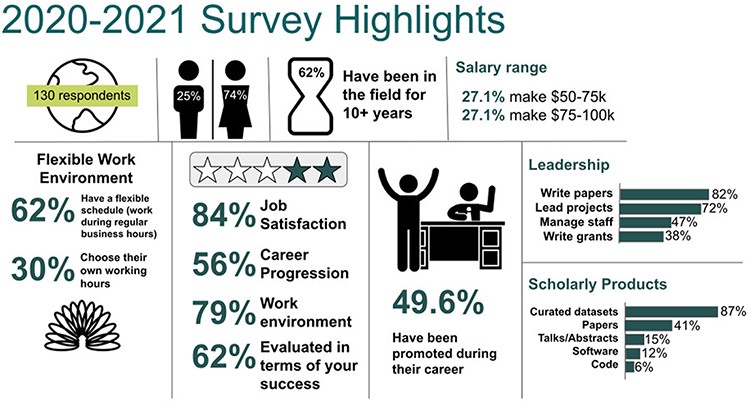 Database (Oxford), Volume 2022, , 2022, baac027, https://doi.org/10.1093/database/baac027
The content of this slide may be subject to copyright: please see the slide notes for details.
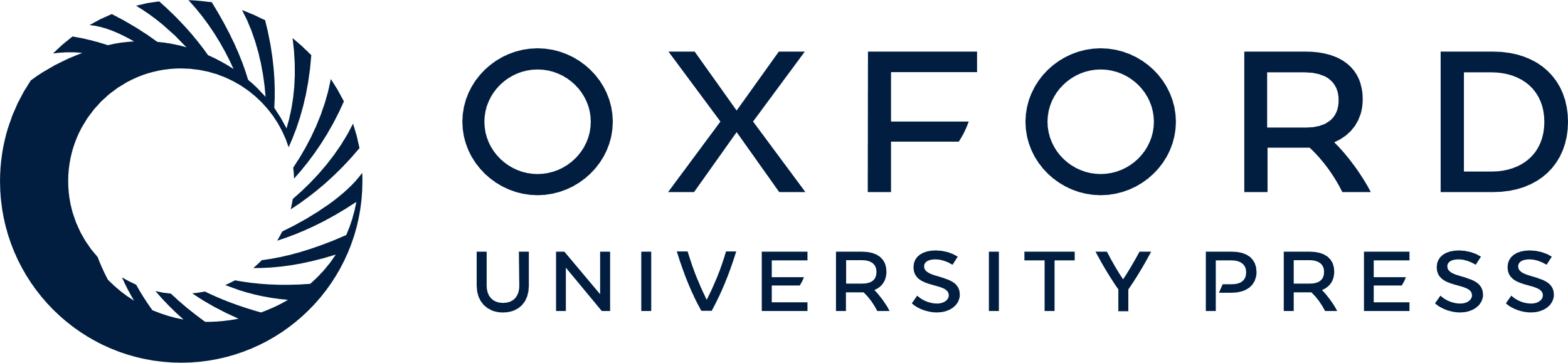 [Speaker Notes: Figure 1. Results of the survey assessing the work of biocurators; the survey was presented during the 2021 AGM of the ISB.


Unless provided in the caption above, the following copyright applies to the content of this slide: © The Author(s) 2022. Published by Oxford University Press.This is an Open Access article distributed under the terms of the Creative Commons Attribution License (https://creativecommons.org/licenses/by/4.0/), which permits unrestricted reuse, distribution, and reproduction in any medium, provided the original work is properly cited.]
Figure 2. Length of time that ISB community members have been in their career. 131 respondents participated in the ...
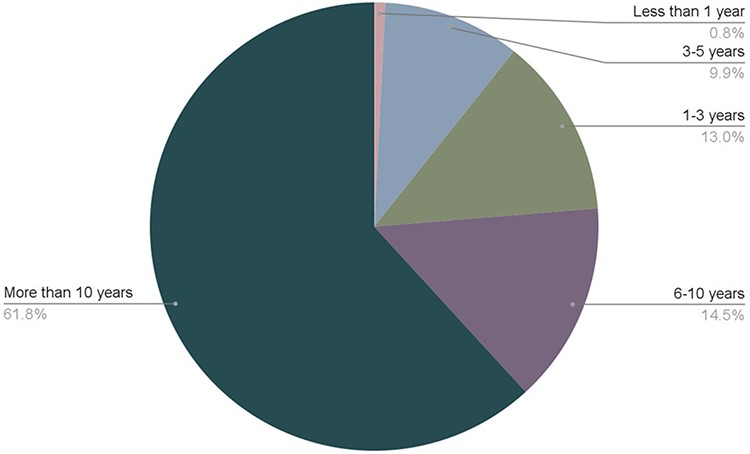 Database (Oxford), Volume 2022, , 2022, baac027, https://doi.org/10.1093/database/baac027
The content of this slide may be subject to copyright: please see the slide notes for details.
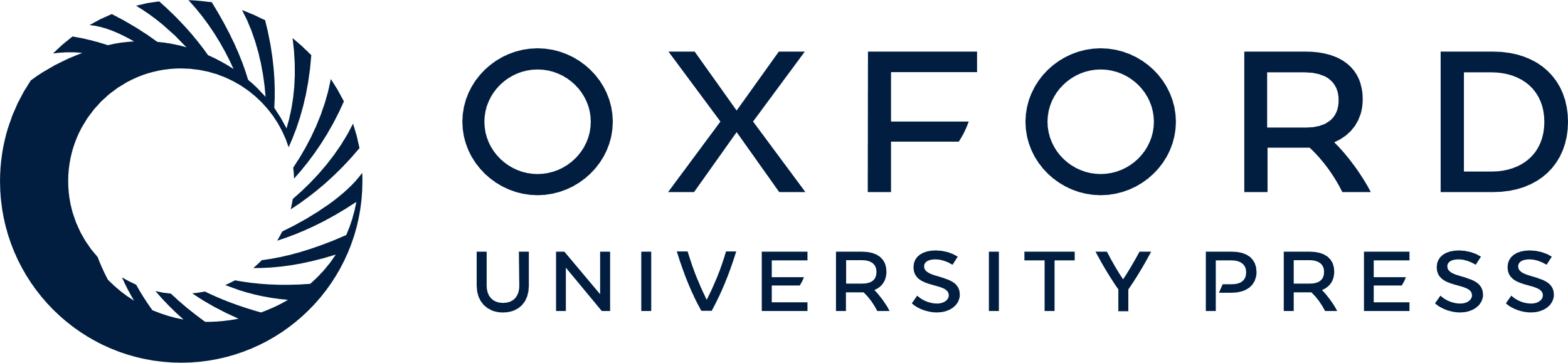 [Speaker Notes: Figure 2. Length of time that ISB community members have been in their career. 131 respondents participated in the survey. The full original dataset is available in Zenodo (2).


Unless provided in the caption above, the following copyright applies to the content of this slide: © The Author(s) 2022. Published by Oxford University Press.This is an Open Access article distributed under the terms of the Creative Commons Attribution License (https://creativecommons.org/licenses/by/4.0/), which permits unrestricted reuse, distribution, and reproduction in any medium, provided the original work is properly cited.]